Waste-to-Energy in the Taxonomy Regulation: a legal approach
FEAD event on Waste-to-Energy, April 2021
Background
Taxonomy Regulation – reference to the circular economy and waste incineration
Aim / content of the EU Taxonomy Regulation (Regulation (EU) 2020/852 on the establishment of a framework to facilitate sustainable investment):
channel capital flows into sustainable investments in order to achieve the Union's sustainability goals
establish uniform criteria to determine whether an economic activity is environmentally sustainable
An economic activity is considered environmentally sustainable if it makes a substantial contribution to one or more of the environmental objectives of Art. 9 a) – f) and does not significantly harm any of these environmental objectives: 
climate change mitigation;
the transition to a circular economy;
pollution prevention and control;
(…)
According to Article 13 (1) j), an economic activity contributes to the transition to a circular economy if it ‘minimises the incineration of waste (…)’
According to Article 17 (1) d), an activity significantly harms the circular economy if it ‘leads to a significant increase in the (…) incineration (…) of waste, with the exception of the incineration of non-recyclable hazardous waste’
Waste-to-Energy in the Taxonomy regulation: a legal approach
April 2021
2
Legal analysis
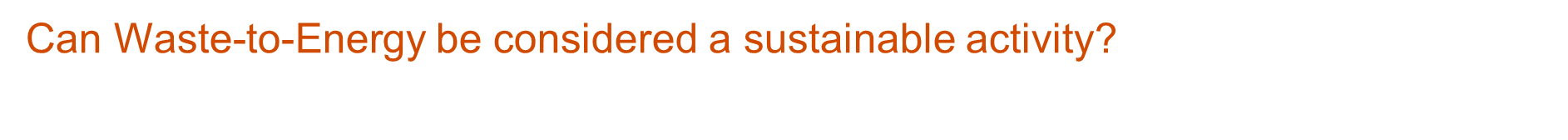 It is not clear, what is meant by “waste incineration”: 
the term waste incineration is not defined in the Taxonomy Regulation
in waste management and in particular in the Waste Framework Directive, a clear distinction is made between waste incineration for disposal and waste incineration for energy recovery
Therefore, the Taxonomy Regulation needs to be interpreted (PwC’s legal analysis of September 11, 2020)

In jurisprudence, laws are interpreted…
…according to the meaning and purpose of the law (teleological interpretation)  
closely related to the systematic interpretation
…according to the will of the legislator (historical interpretation)
can be deduced from the legislative materials
However, the legislative materials do not contain any justifications and explanations for the amendments related to circular economy/waste incineration, so that these interpretations remain uncertain
…according to the embedding of the individual law provision in the overall context (systematic interpretation) 
the overall context of the Taxonomy Regulation and other provisions of the Regulation
the overall context of EU waste legislation, and in particular in relation to the Waste Framework Directive 2008/98
…according to the wording (grammatical interpretation) 
based solely on the wording
does not provide clarity as the term “waste incineration” is without reference to neither recovery nor disposal of waste
Waste-to-Energy in the Taxonomy regulation: a legal approach
April 2021
3
Legal analysis
Systematic interpretation – context of the Taxonomy Regulation

Can Waste-to-Energy contribute to the circular economy?
Definition of “circular economy” (Article 2 No. 9 Taxonomy Regulation): 
“An economic system whereby the value of products, materials and other resources in the economy is maintained for as long as possible (…), including through the application of the waste hierarchy”
According to Article 13 (1) j) Taxonomy Regulation, an economic activity substantially contributes to the transition to a circular economy if it  ‘minimises the incineration of waste and avoids the disposal of waste, including landfilling, in accordance with the principles of the waste hierarchy
Waste hierarchy (Art. 4 WFD): 
prevention
preparing for re-use
recycling
other recovery, e.g. energy recovery
disposal
A distinction must be made between Waste-to-Energy and waste incineration for disposal: Waste-to-Energy is on the 4th step of the waste hierarchy, waste incineration for disposal is on the 5th step
The hierarchy is flexible: a deviation is allowed or even required where life-cycle thinking indicates that compliance with the hierarchy leads to higher environmental impacts. A deviation from the hierarchy may also be possible for technical or economic reasons (principle of proportionality)
Some waste cannot be reused or recycled due to technical or economic reasons; instead of disposing of this waste, it is in the spirit of the hierarchy to use it for energy recovery and thus save primary raw materials (fossil fuels) in energy production 
.Waste-to-Energy can contribute to the circular economy!
Waste-to-Energy in the Taxonomy regulation: a legal approach
April 2021
4
Legal analysis
Systematic interpretation – context of the Taxonomy Regulation

Can Waste-to-Energy contribute to other environmental objectives?
Climate change mitigation 
According to Art. 10 I a) Taxonomy Regulation, the generation of renewable energy within the meaning of the Renewable Energy Directive (EU) 2018/2001 contributes to climate change mitigation 
Pollution prevention and control
According to Art.14 I a) Taxonomy Regulation, an economic activity contributes to pollution prevention and control if that activity prevents or reduces pollutant emissions into air, water or land
Waste-to-Energy from biodegradable waste produces renewable energy (biodegradable fraction(s) of waste are renewable sources, Art. 2 No. 1 and No. 24 Renewable Energy Directive)
Waste incineration serves to remove pollutants from the material and economic cycle and prevents pollutants contained in waste from being emitted into the environment
The generation of electricity and heat in waste incineration plants releases fewer air pollutants (arsenic, cadmium, nickel, benzene, dioxin/furan) than the generation of electricity and heat in conventional power plants (Federal Environment Agency)

Waste-to-Energy can contribute to climate change mitigation and pollution prevention
Waste-to-Energy in the Taxonomy regulation: a legal approach
April 2021
5
Legal analysis
Systematic interpretation – context of the Taxonomy Regulation

No harm to circular economy (Art. 17 d) Taxonomy Regulation)?
According to Article 17 (1) d), an activity would significantly harm the circular economy if the activity
leads to inefficient use of materials or the direct or indirect use of natural resources such as non-renewable energy sources, raw materials, water and land in one or more stages of the life cycle of products,
leads to a significant increase in the generation, incineration or disposal of waste, with the exception of the incineration of non-recyclable hazardous waste or if the long-term disposal of waste may cause significant and long-term harm to the environment.
Waste-to-Energy would not lead to an inefficient use of materials as long as non-recyclable waste is incinerated. Waste-to-Energy saves resources as fossil fuels are replaced 
Waste-to-Energy does not hamper waste prevention and recycling and would not lead to more incineration. Whether waste is incinerated for energy recovery rather than recycled depends primarily on:
whether the products and packages are designed in such a way that they can be reused or recycled from a technical and economic point of view (EU-Commission: ‘closed-loop recycling starts at the beginning of the life cycle of a product’)
the behavior of consumers and waste producers (demand for recyclable goods/sorting and separation of different waste)
the framework conditions for waste collection, which are set by the authorities (separate collection for different waste streams?)

Waste-to-Energy does not harm the circular economy!
Waste-to-Energy in the Taxonomy regulation: a legal approach
April 2021
6
Legal analysis
Conclusion
Insofar as the Taxonomy Regulation refers to waste incineration, a distinction must be made between waste incineration for disposal and waste incineration for energy recovery (Waste-to-Energy)
Waste-to-Energy from waste that cannot be re-used or recycled does not contradict the environmental objective of the Taxonomy Regulation to achieve the transition to a circular economy; on the contrary: Waste-to-Energy can contribute to a circular economy
Waste-to-Energy can also contribute to the environmental objectives of the Taxonomy Regulation “climate protection” and “pollution prevention and control”
The waste hierarchy as the basic principle of waste management in the EU would be undermined if, under the Taxonomy Regulation, Waste-to-Energy were classified as unsustainable

From a legal perspective, Waste-to-energy would have to be classified as a sustainable economic activity under the Taxonomy Regulation
Waste-to-Energy in the Taxonomy regulation: a legal approach
April 2021
7
Thank you very much for your attention.
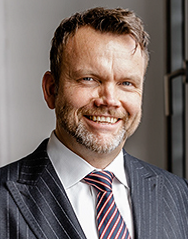 Dr. Christian Suhl
Lawyer, Senior Manager
Phone: +494063782837 
Mobile: +491719685959
Fax: +49699585984237Email: christian.suhl@pwc.com
PricewaterhouseCoopers Legal AG RechtsanwaltsgesellschaftAlsterufer 1
20354 Hamburg | Germany
www.pwclegal.de
© 2021 PricewaterhouseCoopers Legal AG Rechtsanwaltsgesellschaft.All rights reserved.